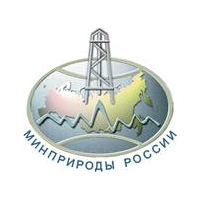 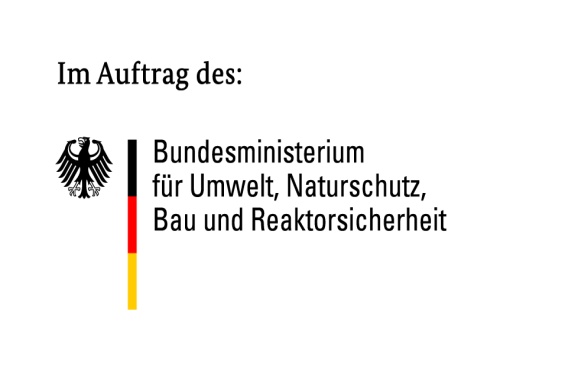 ThemaPartnerOrt, Datum
Проект «Климатически нейтральная хозяйственная деятельность: внедрение наилучших доступных 
технологий (НДТ) в Российской Федерации»

Круглый стол «Внедрение наилучших доступных технологий (НДТ) 
в регионах Сибирского федерального округа»
01 июня 2017
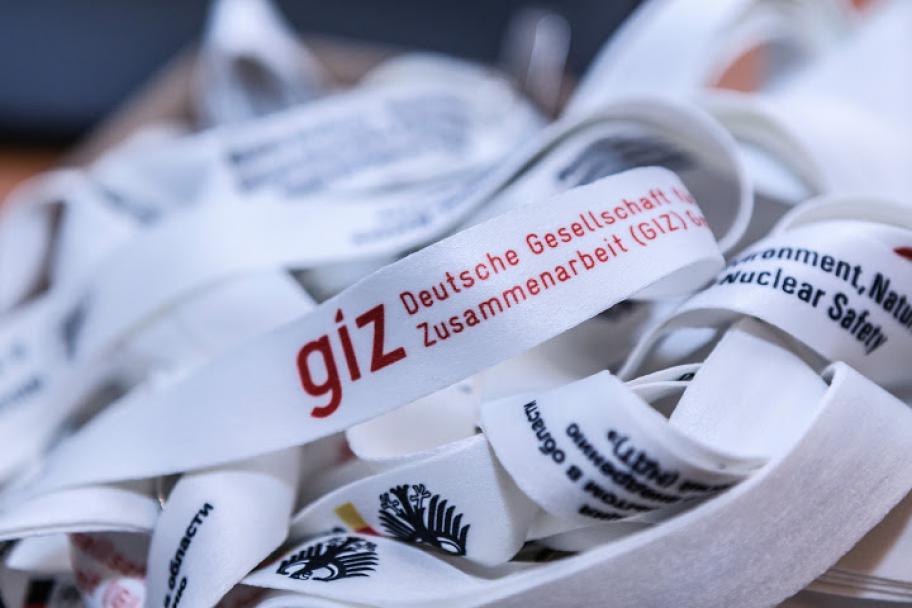 Мы работаем для Вас!
Наша цель | Наращивание потенциала государства и бизнеса для внедрения НДТ в России
Заказчик. Партнер. Оператор.
Описание
Заказчик проекта
Партнер
Реализация проекта
Министерство экологии, охраны природы, строительства и безопасности ядерных реакторов ФРГ
Министерство природных ресурсов и экологии Российской Федерации
GIZ - Немецкое общество по международному сотрудничеству (Германия)
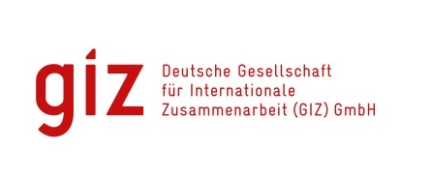 C
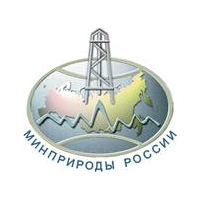 D
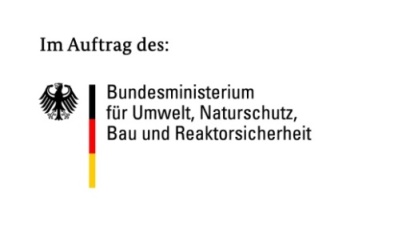 Климатически нейтральная хозяйственная деятельность: внедрение НДТ в РФ
Немецкое общество по международному сотрудничеству (GIZ GmbH)
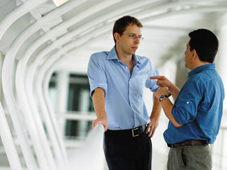 Германская государственная компания, оказывающая поддержку правительству ФРГ при реализации задач в сфере международного сотрудничества в целях содействия устойчивому развитию.
Основным заказчиком является Федеральное министерство экономического сотрудничества и развития ФРГ. 
GIZ действует по поручению федеральных ведомств, земель, муниципальных образований ФРГ и других государственных и частных заказчиков, например правительств других стран, Европейской Комиссии, ООН и Всемирного банка. 
GIZ активно работает более чем в 130 странах мира. Численность сотрудников GIZ по всему миру составляет порядка 16 500 чел.
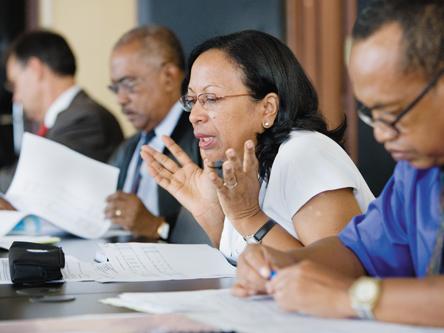 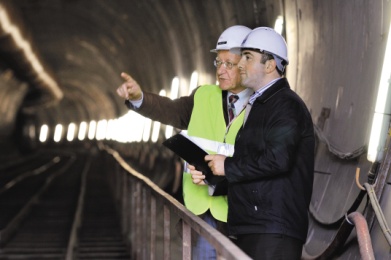 Климатически нейтральная хозяйственная деятельность: внедрение НДТ в РФ
С кем мы работаем?
Наш проект | Мост между государством, бизнесом и наукой
Региональные и местные органы власти
Пилотные промышленные предприятия и финансовые институты
Минприроды России и подведомственные организации
Наши
целевые группы
РСПП, ТПП, отраслевые союзы и объединения
Национальное бюро НДТ
Научно 
исследовательские 
институты
Климатически нейтральная хозяйственная деятельность: внедрение НДТ в РФ
Мы работаем по 4 направлениям и в 3 отраслях!
Заинтересованы? Присоединяйтесь к проекту!
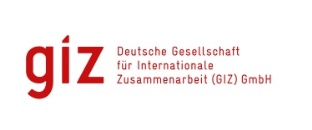 Климатически нейтральная хозяйственная деятельность: внедрение НДТ в РФ
Рабочая группа

Законодательные основы НДТ
Рабочая группа

Институциональное внедрение
Рабочая группа

Бизнес и банки
Рабочая группа 

Развитие кадрового потенциала
Производство цемента
Горнодобывающая промышленность
Нефтехимическая промышленность
Климатически нейтральная хозяйственная деятельность: внедрение НДТ в РФ
Варианты сотрудничества
Свяжитесь с нами | Мы предусмотрели различные возможности
Ваши профильные специалисты могут принять участие в курсах обучения и повышения квалификации в области НДТ;
Вы можете участвовать в ознакомительных поездках в страны ЕС, семинарах, конференциях и прочих мероприятиях проекта. 
Ваше предприятие может стать «пилотной» площадкой для внедрения НДТ и комплексных экологических разрешений (КЭР) на территории РФ;
Вы можете получить техническое и консультационное содействие в части подготовки бизнес-планов и проектов модернизации предприятия;
Климатически нейтральная хозяйственная деятельность: внедрение НДТ в РФ
Сотрудничество с нами - это выгодно!
Внедрение НДТ в России | экологическая ответственность и экономическая эффективность
Регионам
Предприятиям
Банкам
Репутация экологически ответственного бизнеса

Совершенствование внутренних управленческих и производственных процессов

Энергоэффективность и ресурсосбережение
Снижение негативного воздействия на окружающую среду 

Улучшение инновационного климата

Вклад в модернизацию региональной экономики
Разработка и апробация инструментов финансирования

Доступ к качественно проработанным проектам

Вклад в модернизацию экономики
Климатически нейтральная хозяйственная деятельность: внедрение НДТ в РФ
Наши контакты
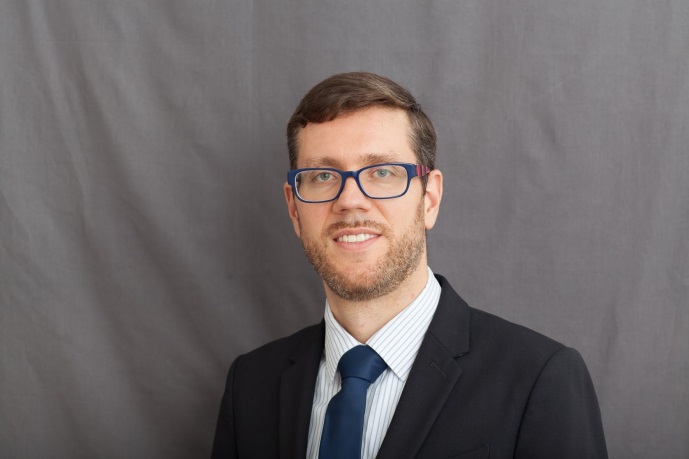 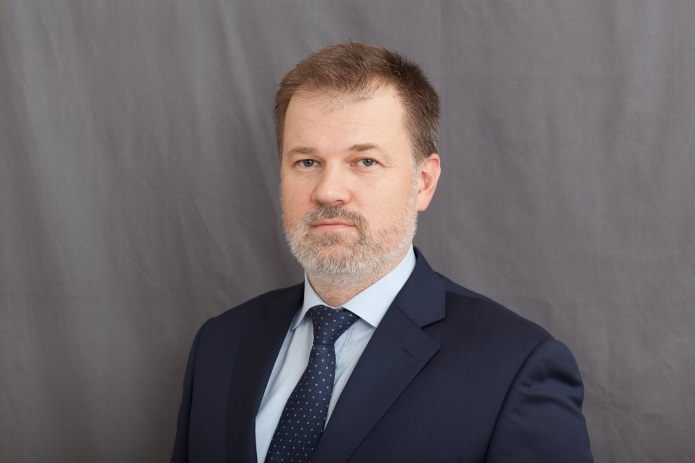 Йоханнес Шуманн
Руководитель проекта
Тел.: + 7 495 795 08 39 
Моб.: +7 926 205 34 25
johannes.schuhmann@giz.de
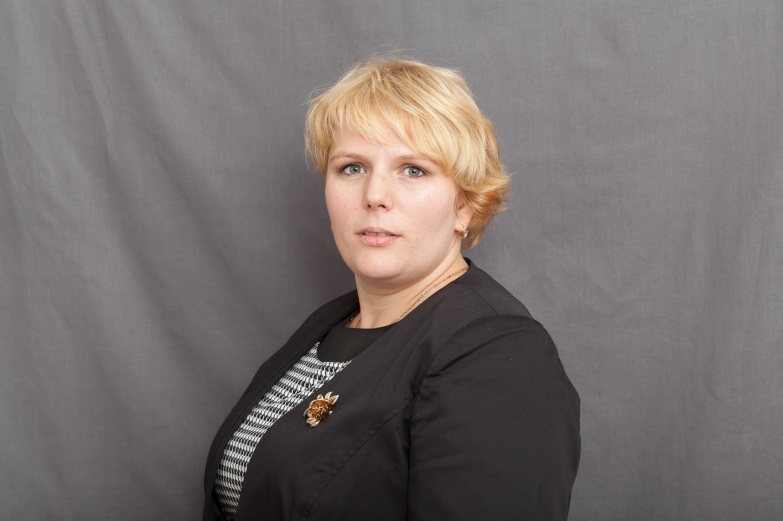 Ирина Короленко
Руководитель направления «Взаимодействие с бизнесом и банками»
Полищук Максим Игоревич
Заместитель руководителя проекта
Тел.: + 7 495 795 08 39 
Моб.: +7 910 441 5168
maxim.polishchuk@giz.de
тел.: + 7 495 795 08 39 
моб.: +7 916 123 30 06
irina.korolenko@inbox.ru
Присоединиться к проекту можно через портал проекта www.good-climate.com
Registration: Olga.gluschkowa@giz.de
Климатически нейтральная хозяйственная деятельность: внедрение НДТ в РФ